Ликовна култура 5. разред
Амбијент – сценски простор
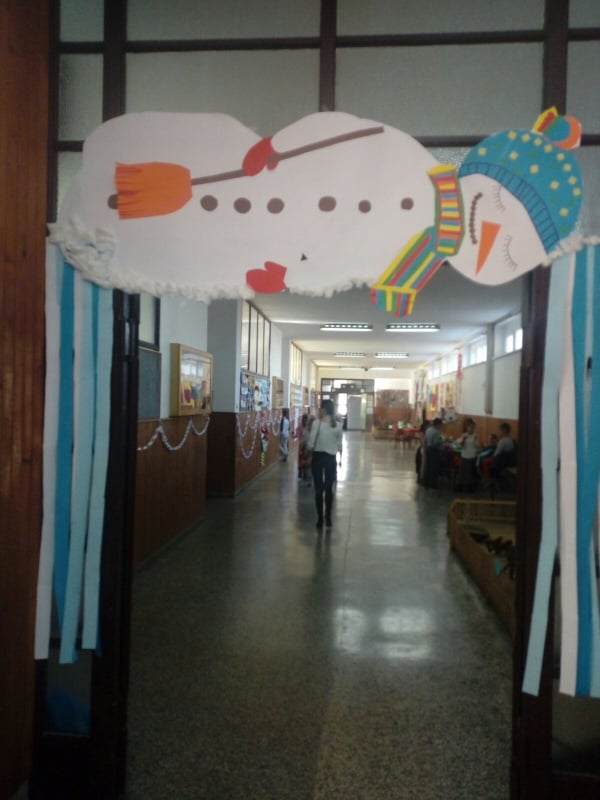 Амбијент – сценски простор означава посебно уређен простор у ком ће се одвијати позоришно дјело.
Сценографија је умијеће опремања простора у позоришним комадима.
Сценограф израђује декорацију којом се на позорници дочарава одређени амбијент и обликује простор у ком се дешава радња.
Мотив рада: Сцена за Нову годину.

У изради овакве сцене биће потребно израдити бројне дијелове сцене, предмете везане за прославу Нове године и све што вас подсјећа на то (пахуље, јелкице, пингвине, ирвасе, Дједа Мразове, сњешка и слично).

Погледајте неколико примјера:
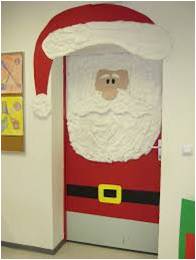 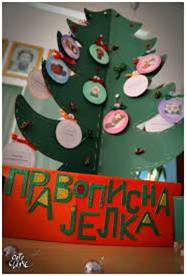 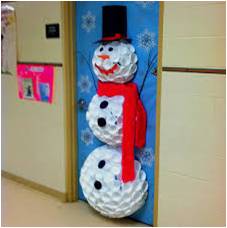 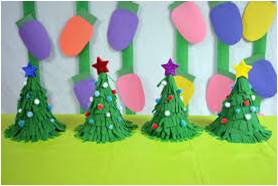 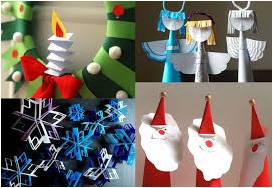 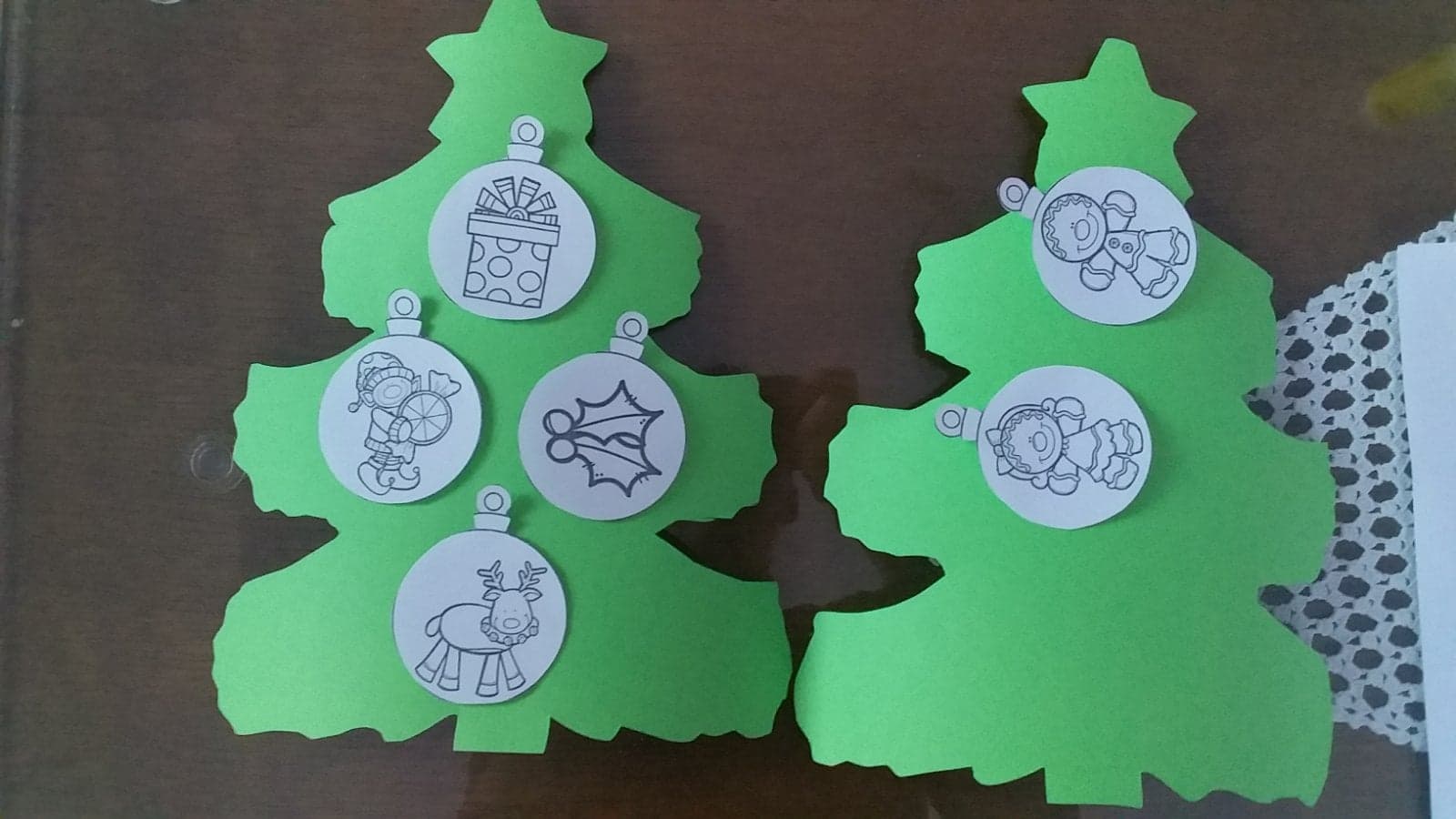 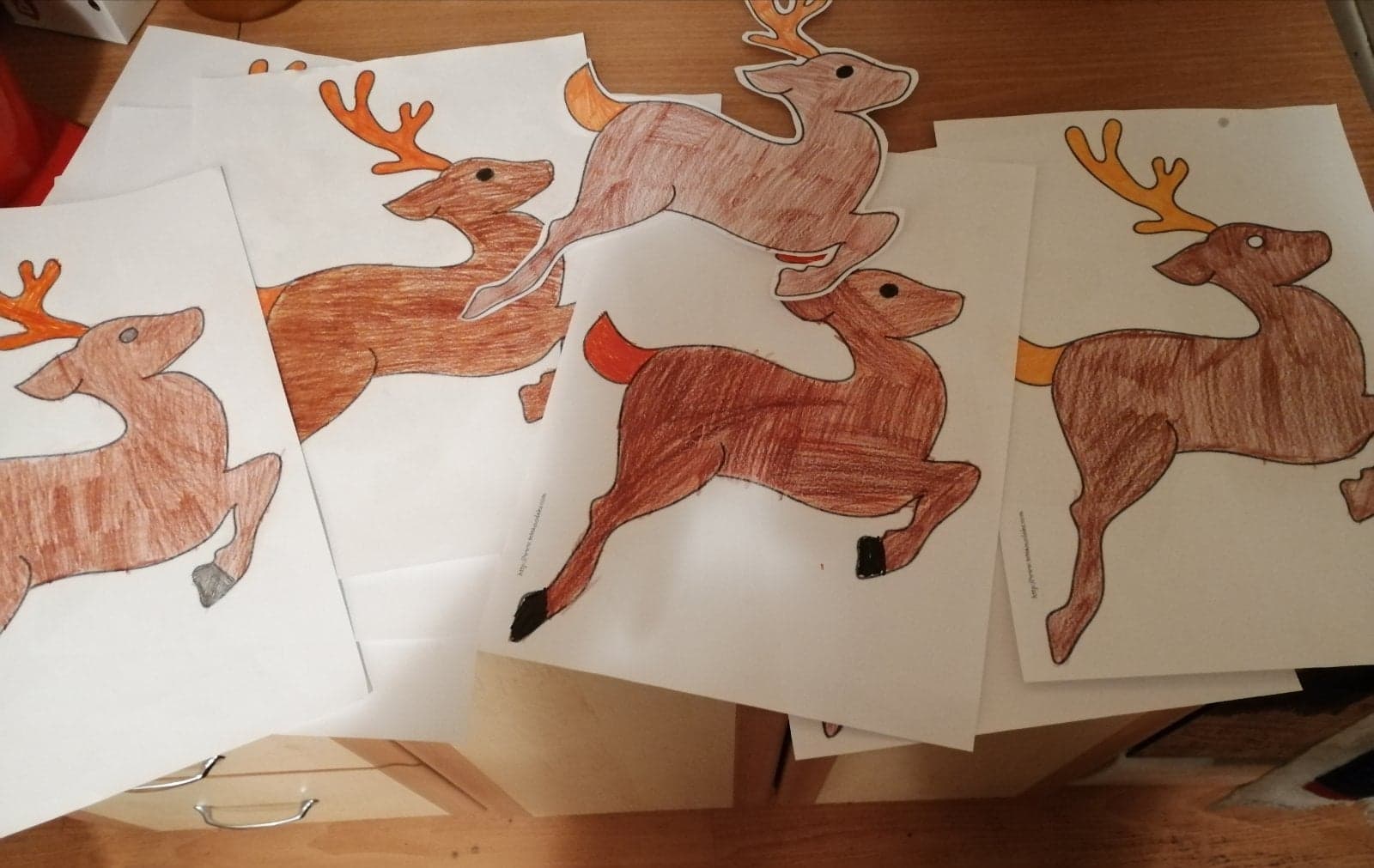 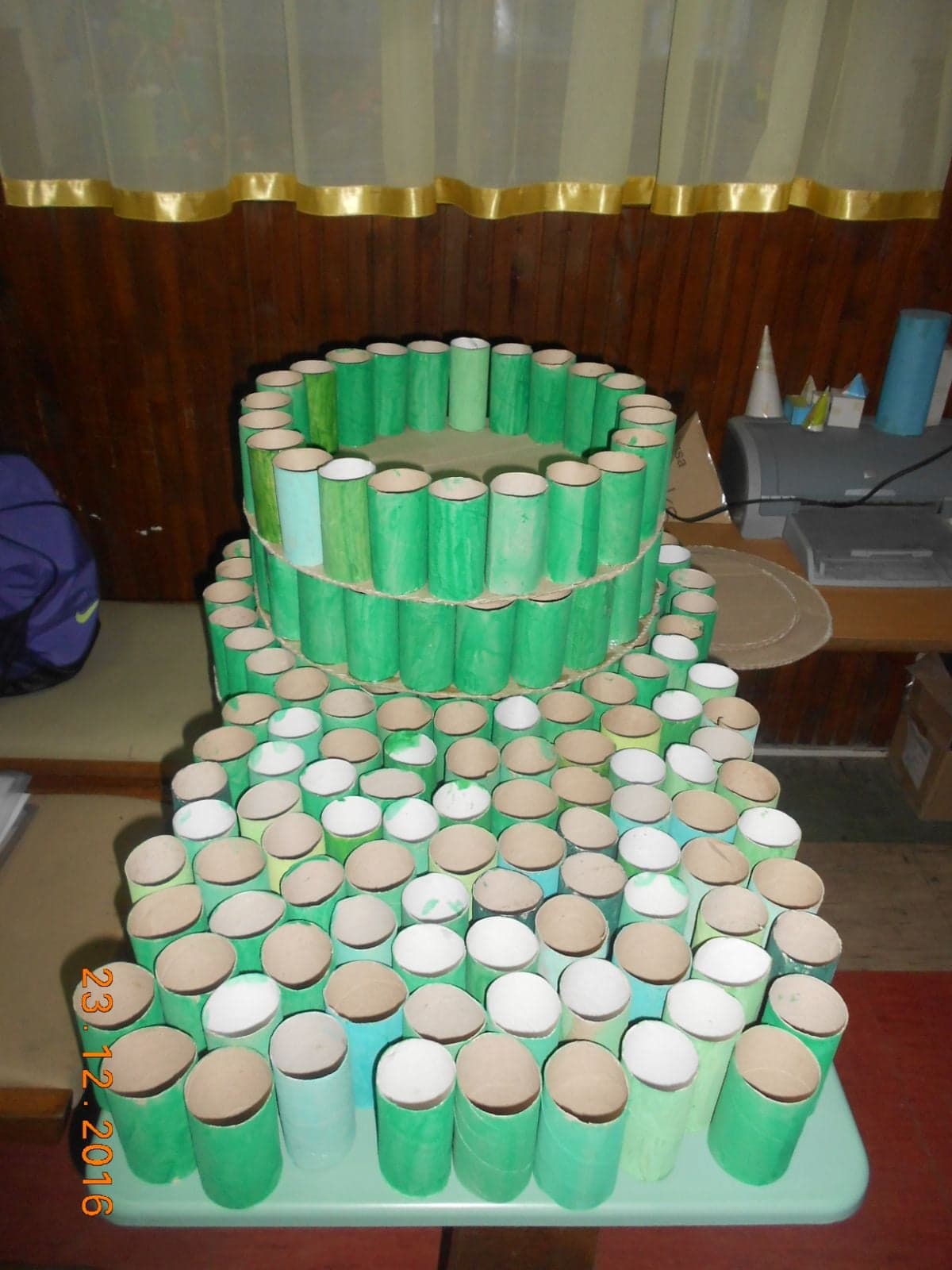 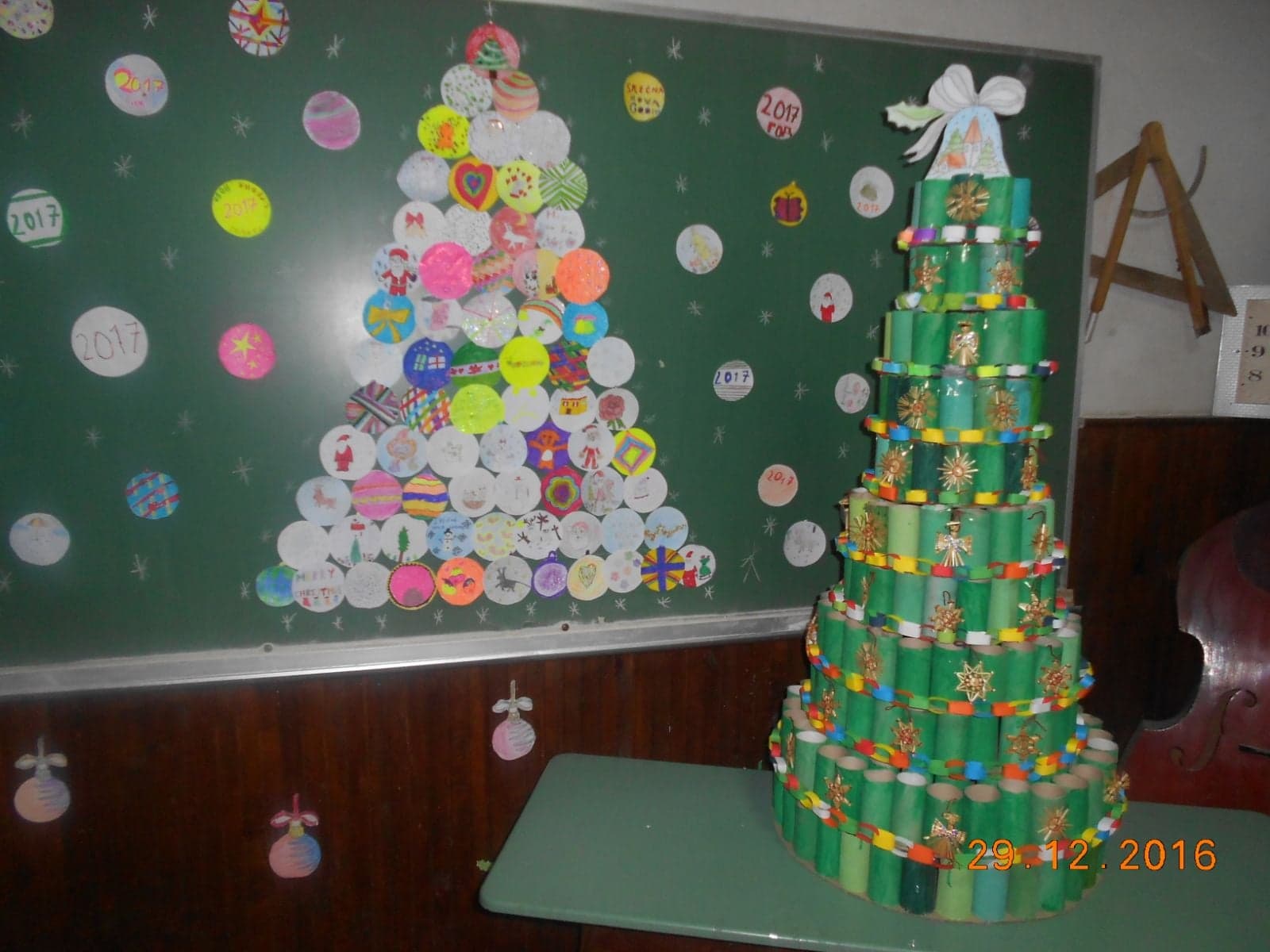 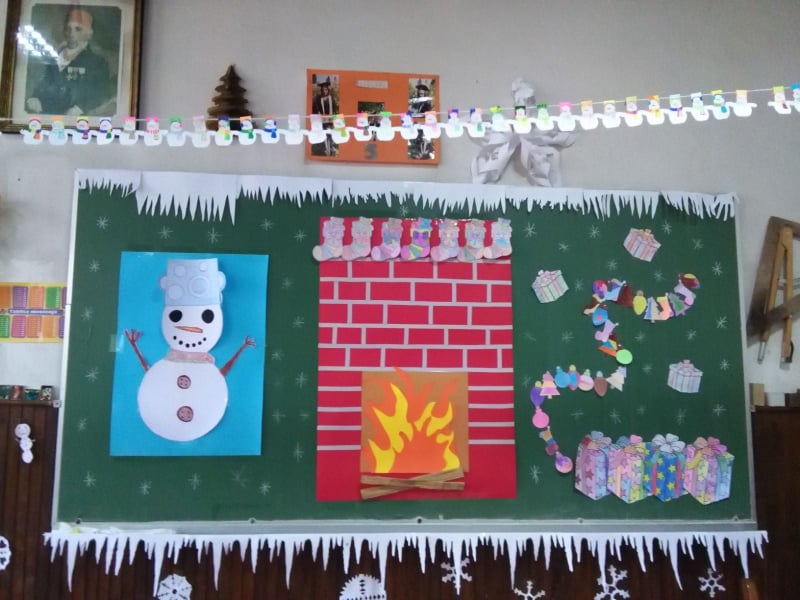 Задатак за самосталан рад:Одаберите и израдите један од примјера са слике.Потребан материјал: потрошене ролнице, колаж папир, маказе, љепило, фломастери и много маште.
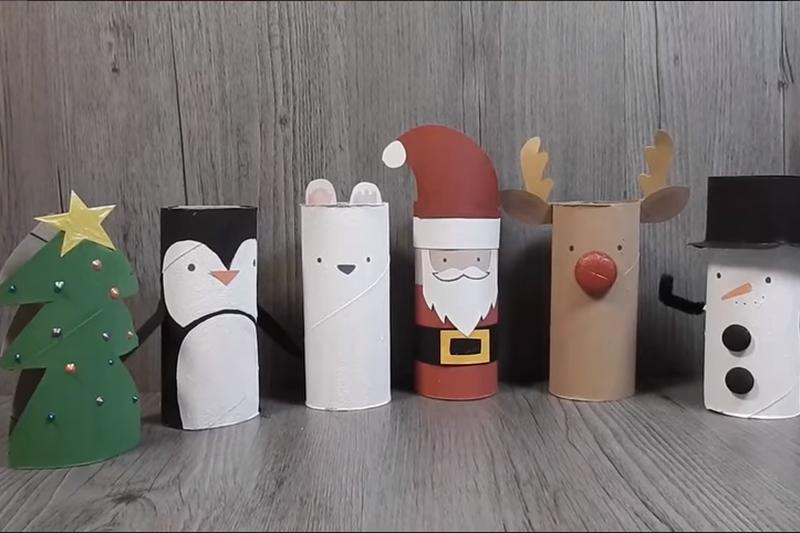